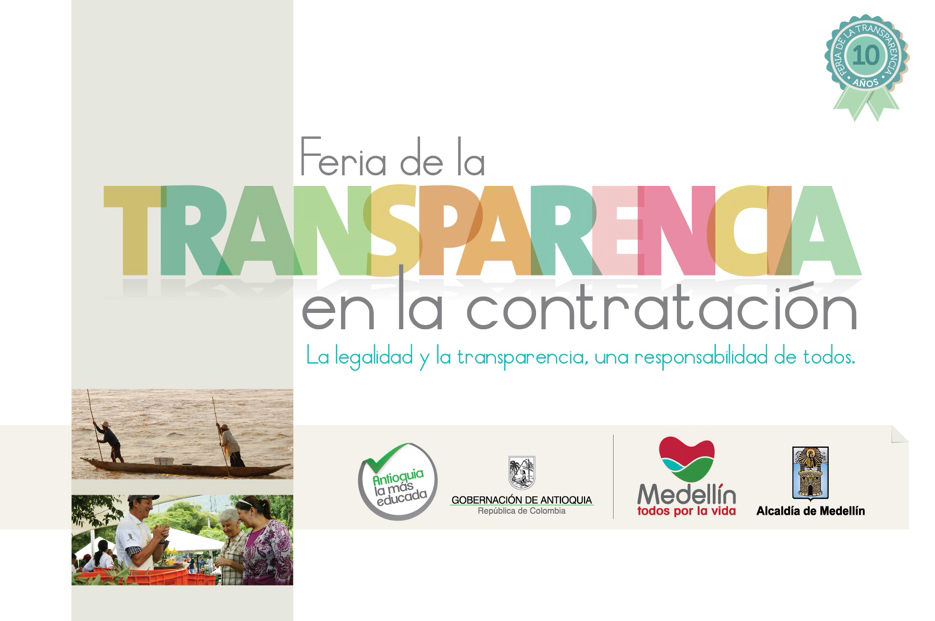 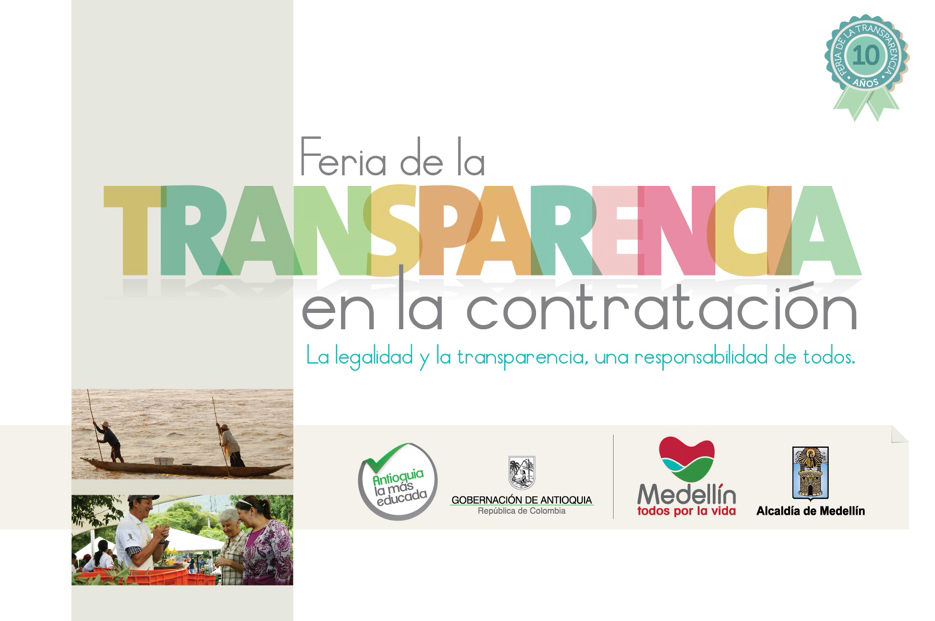 Martes, 8 de septiembre de 2015
Plazoleta de La Alpujarra
8 am a 5 pm
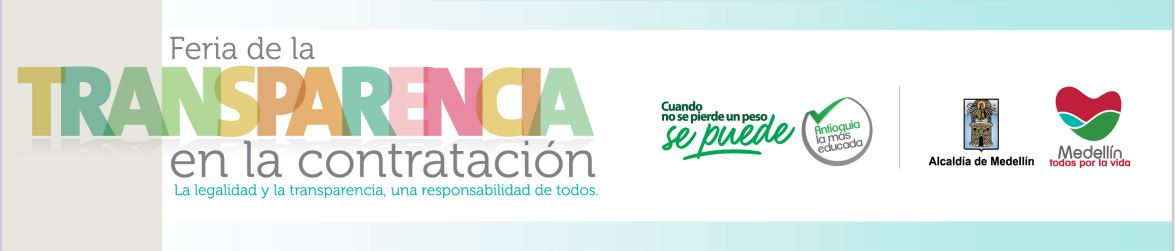 Alianza Medellín – Antioquia: 
una oportunidad histórica
Estrategia de la Administración Municipal y Departamental para mejorar las condiciones de desarrollo, la calidad de vida y las oportunidades de la población, a través  de la unión de recursos, conocimientos, esfuerzos, talentos y experiencia. Con la Alianza Medellín – Antioquia AMA, queremos abrir a la sociedad y en especial a las nuevas generaciones las puertas a una nueva forma de entender el ejercicio de lo público en beneficio del interés común.
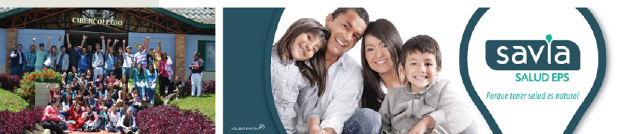 Becas de Educación Superior    –      Atención en Salud para mejorar la prevención y la promoción
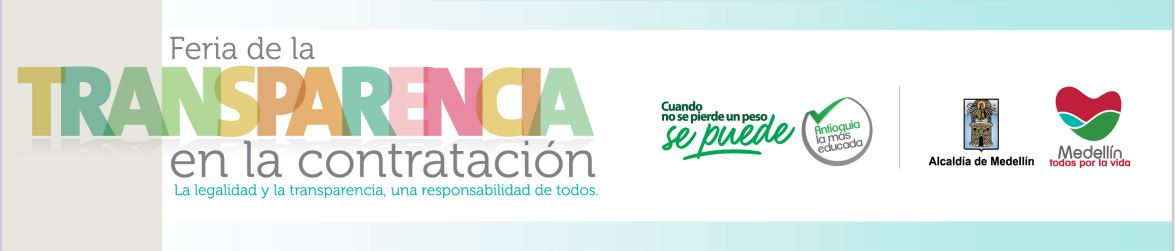 ¿Qué es la Feria de la Transparencia?
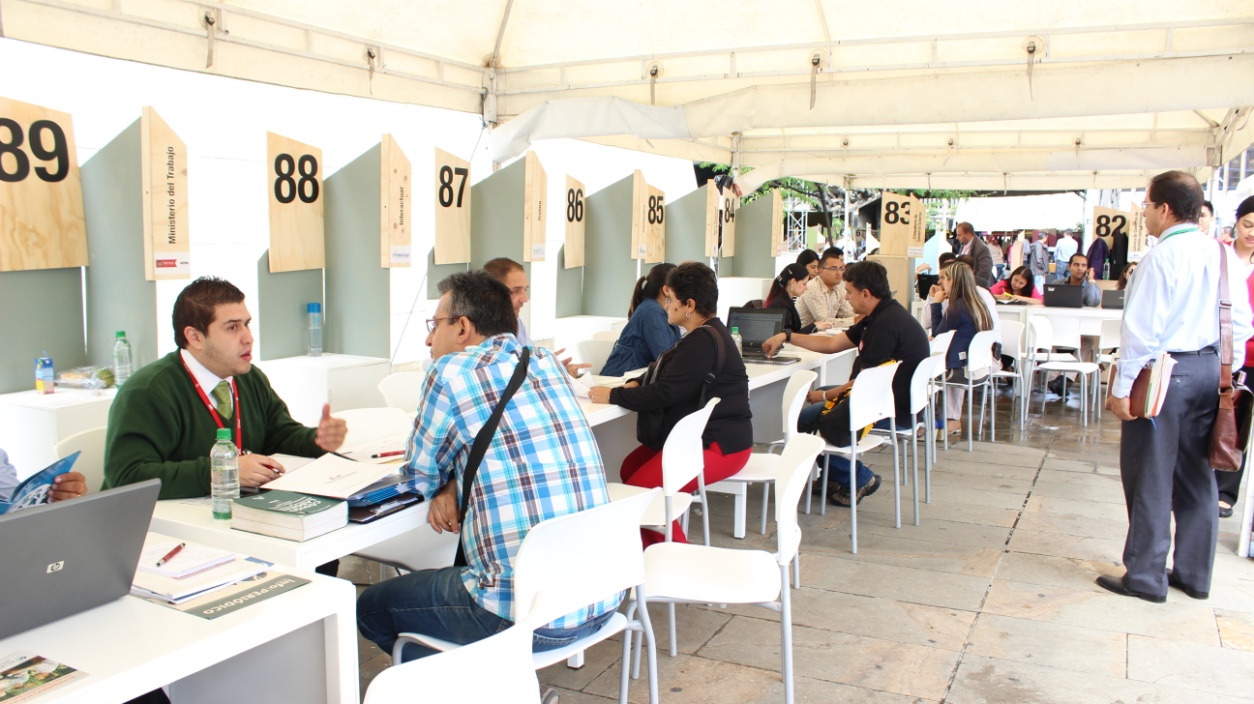 Herramienta para construir confianza ciudadana con la exposición abierta y pedagogía de la contratación pública
Feria de la Transparencia 2014
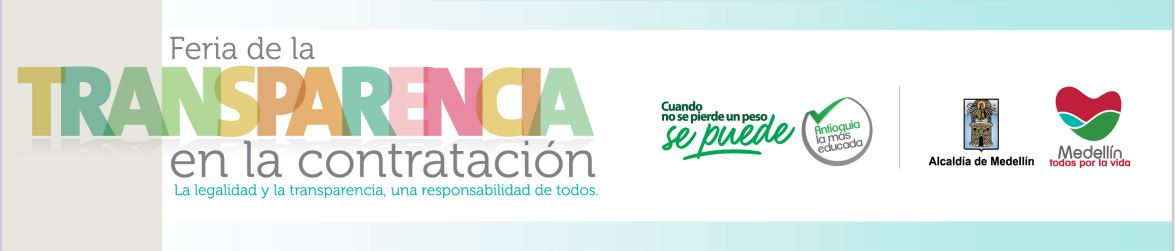 ¿Cómo lo hacemos?
Mirando a los ojos y enseñando cómo a  través de la contratación hacemos realidad nuestros sueños y proyectos con legalidad y transparencia.
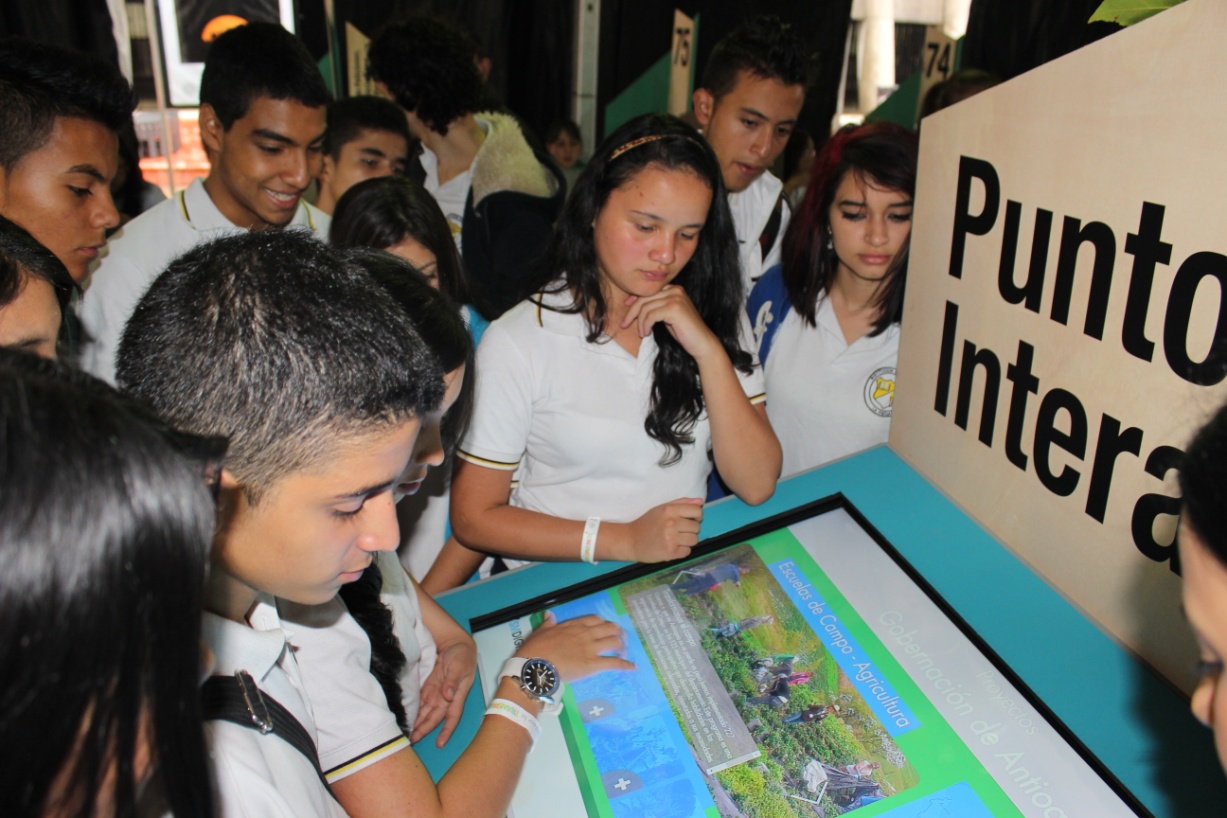 Feria de la Transparencia 2014
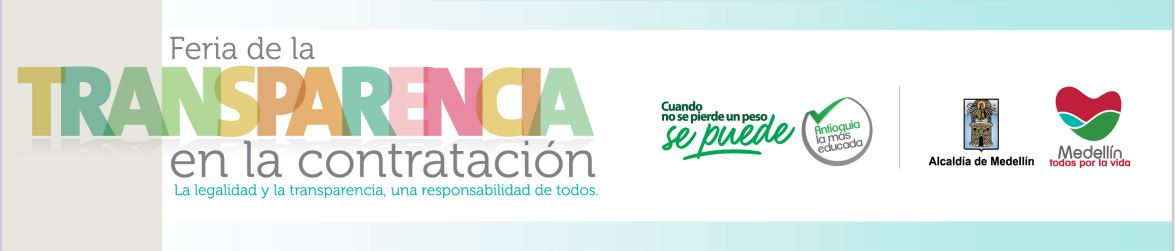 ¿A quiénes estamos invitando?
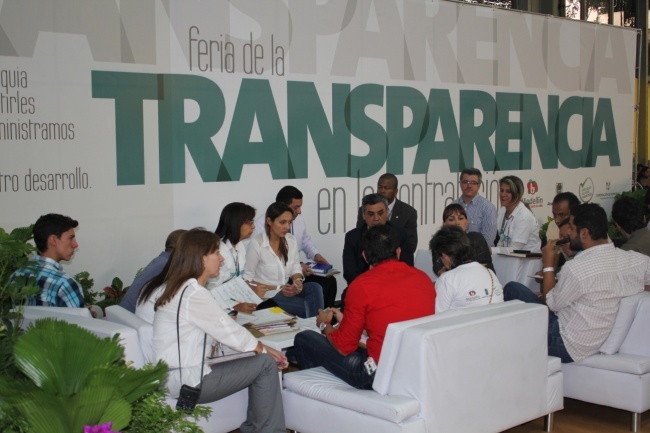 Empresarios y microempresarios
  Proveedores 
  Emprendedores
  Servidores y Servidoras públicas
  Estudiantes 
  Público en general
Feria de la Transparencia 2013
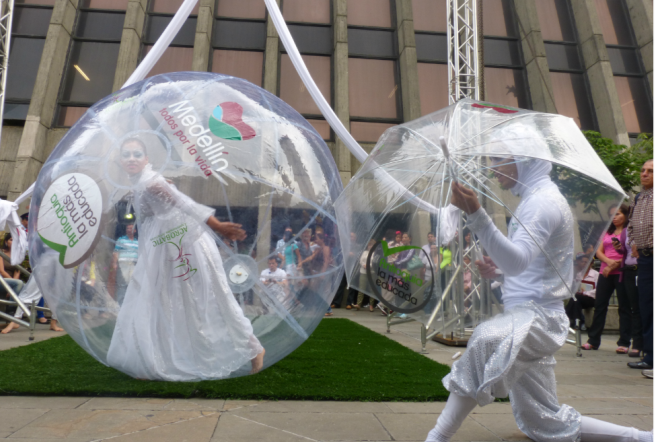 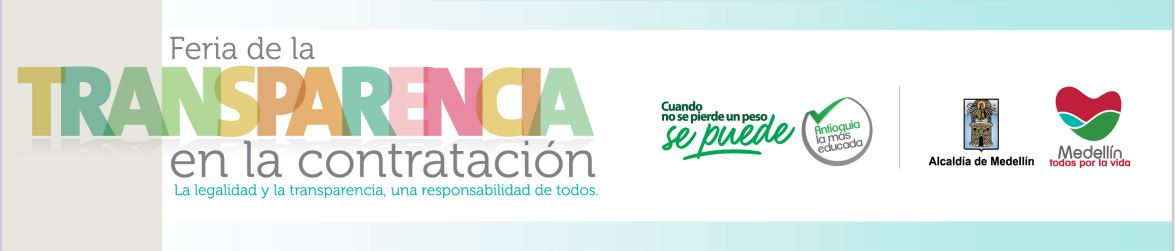 ¿Qué encontraremos en la Feria de la Transparencia?
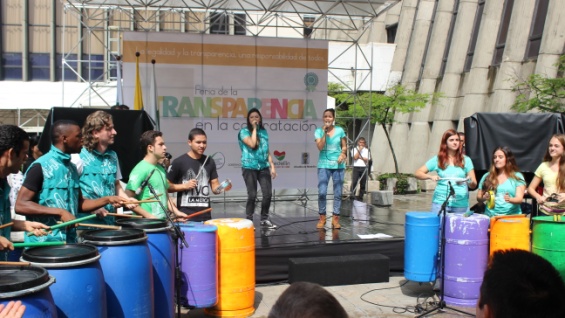 Feria de la Transparencia 2014
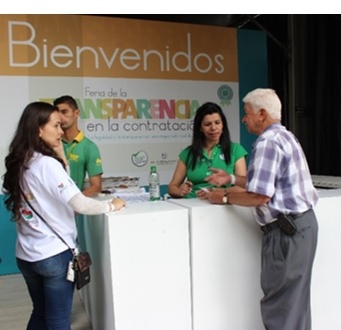 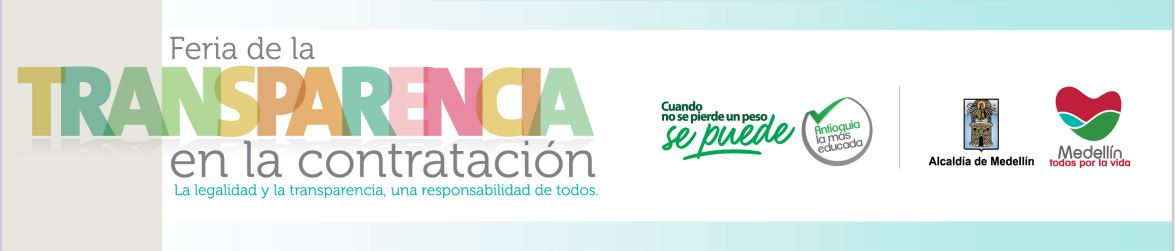 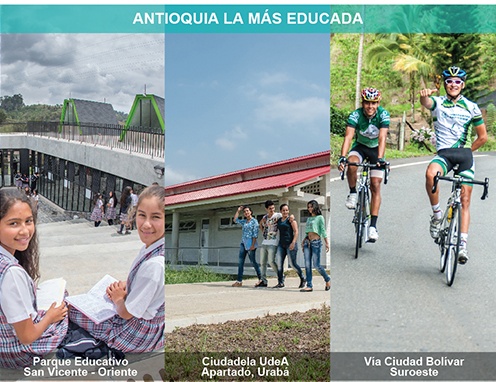 Todos los actores contractuales unidos en un propósito común: cuidar los recursos públicos
Acto de Instalación
8:00 a.m. Bienvenida y saludos protocolarios
8:05 a.m. Himno Nacional y Antioqueño,  
8:10 a.m. Palabras Directora Colombia Compra Eficiente 
 	      Dra. María Margarita Zuleta
8:20 am   Palabras Asesor de la Secretaría de Transparencia
                de la Presidencia de la República
                Dr. Camilo Andrés Cetina Fernández
8:20 a.m. Palabras Alcalde de Medellín. 
	      Dr. Aníbal Gaviria Correa
8:30 a.m. Palabras Gobernador de Antioquia.
                Dr. Sergio Fajardo Valderrama.
8:40 a.m. Intervención Red de Escuelas de Música
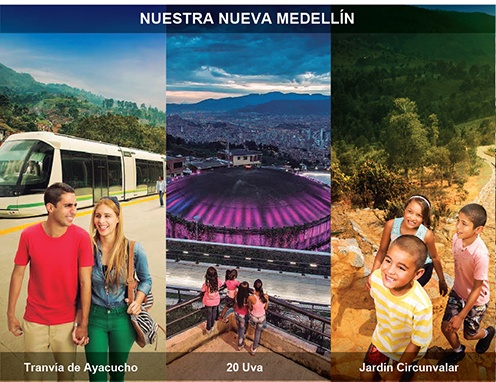 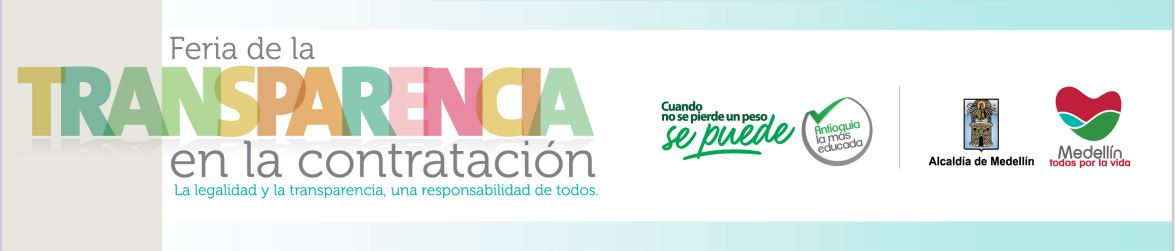 Servicios que se prestarán en la  Feria
Generales
Exposición abierta de la contratación  y de los Planes de Adquisiciones, bienes, servicios y de obra pública. 
   Servicios de los entes de control 
Asamblea General de Antioquia
Contralorías Departamental y de Medellín
Concejo de Medellín
Personería de Medellín
  Inscripción y actualización de proveedores,  en línea.
  Servicios de atención a la ciudadanía, con sus respectivos puestos de peticiones, quejas y reclamos.
  Exposición de los proyectos estratégicos, con sus correspondientes montos de inversión y ubicación.
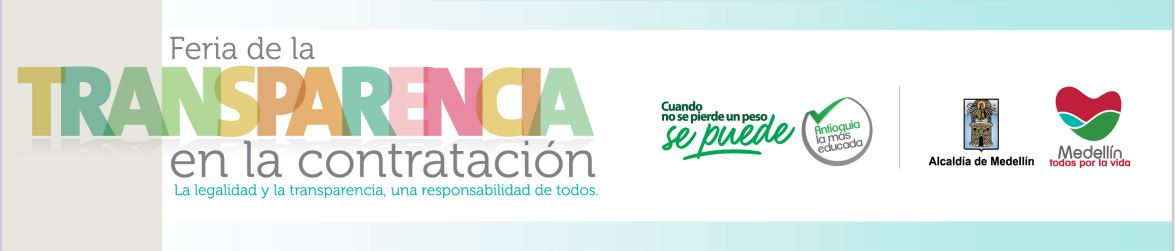 Servicios que se prestarán en la  Feria
Específicos
Rueda de Servicios de Formalización Empresarial:  Dian, Sena Regional de Antioquia,  Interactuar,  Ministerio del Trabajo,  Sayco y Acinpro, GS1, Incontec, Consultorio de Comercio Exterior, Comfama, Comfenalco, Comfamiliar Camacol, Colpensiones, Banco de las Oportunidades, Invima, Fondo de Garantías, ICB, Consultorio de Comercio Exterior y Cámara de Comercio de Medellín para Antioquia.

Rondas Guiadas por todos los stand de la Feria, con grupos de estudiantes de los colegios del Área Metropolitana de los grados décimo y once.  También contaremos con estudiantes de las universidades públicas y privadas.
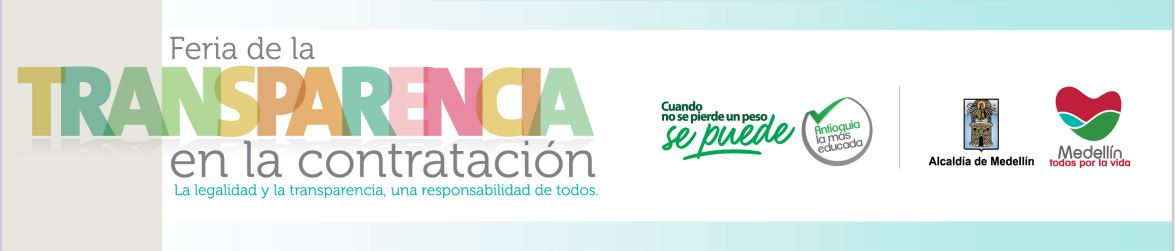 Agenda Académica
Mañana
Tarde
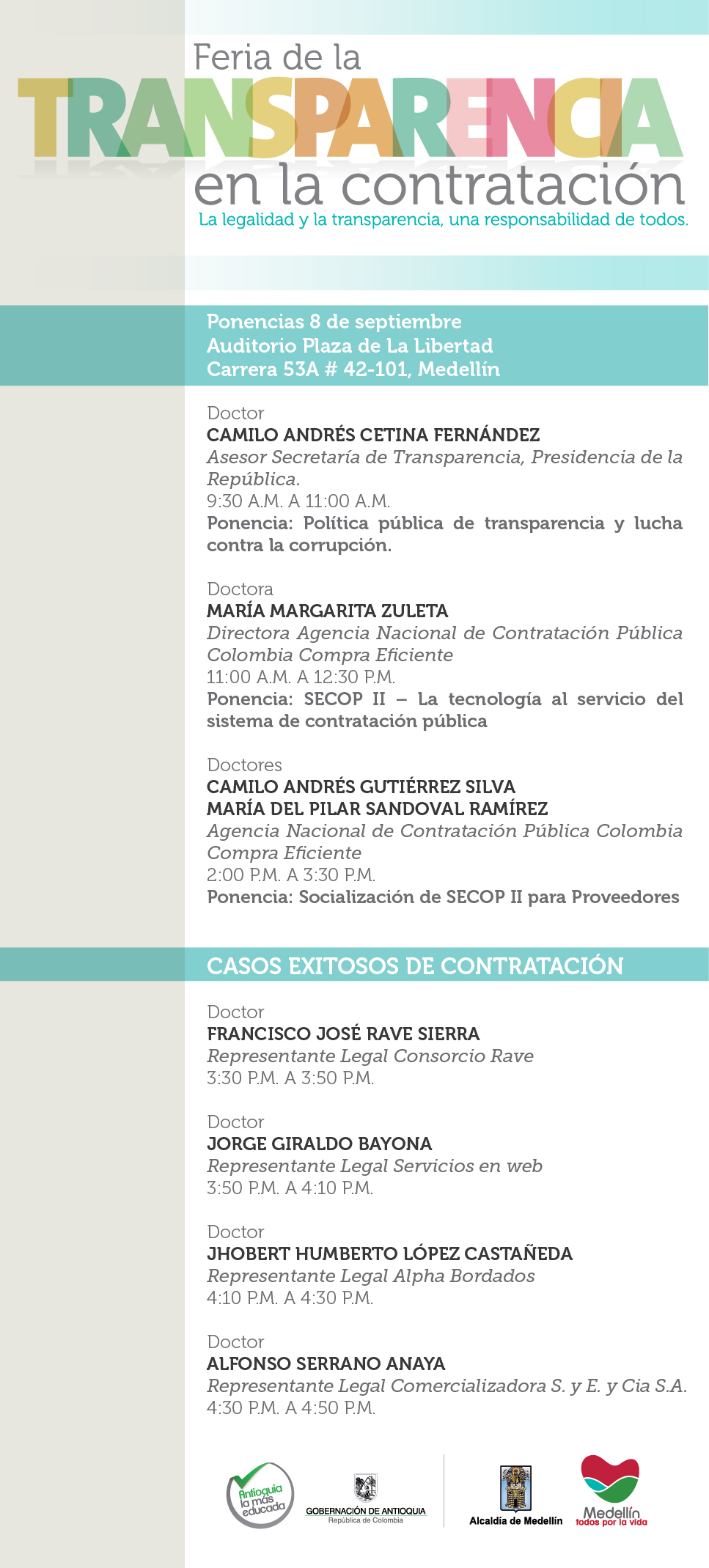 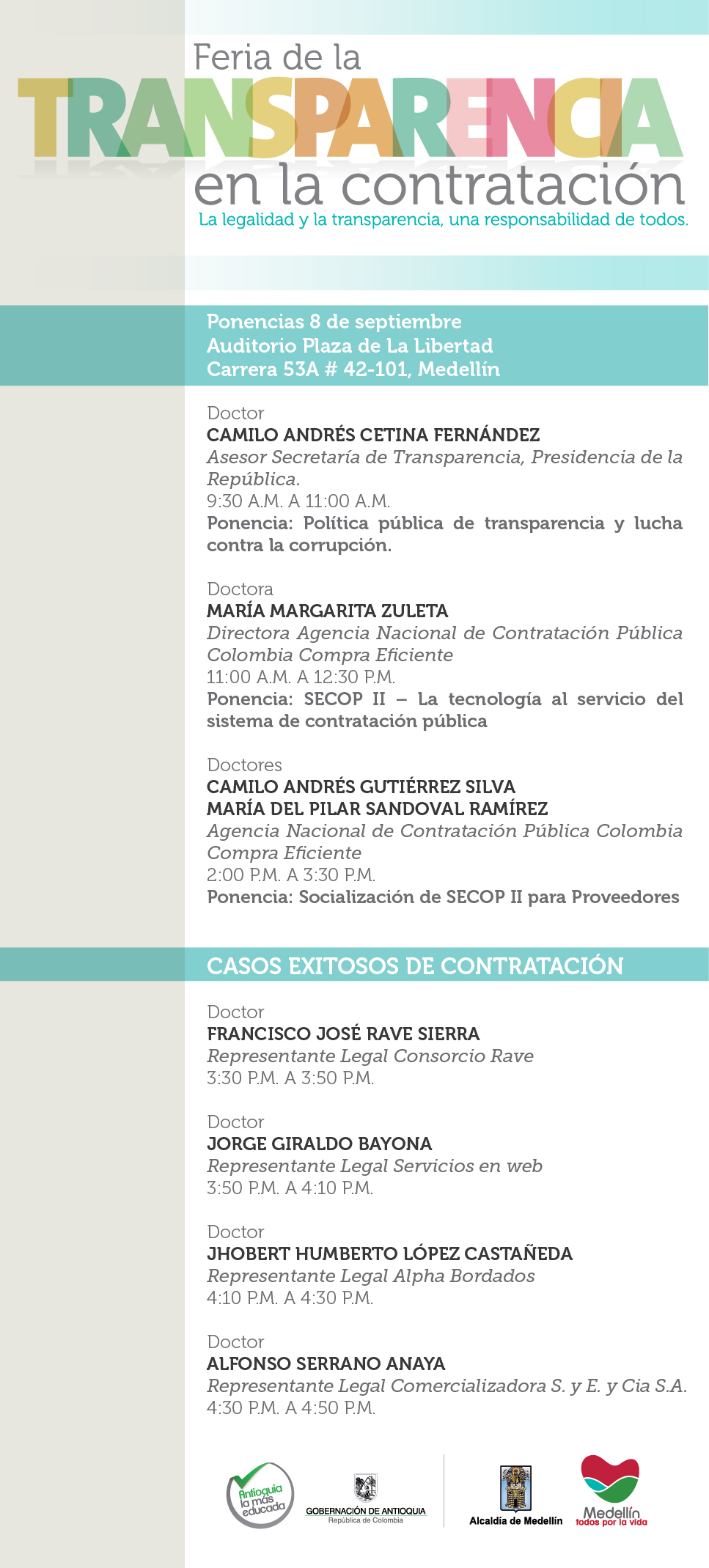 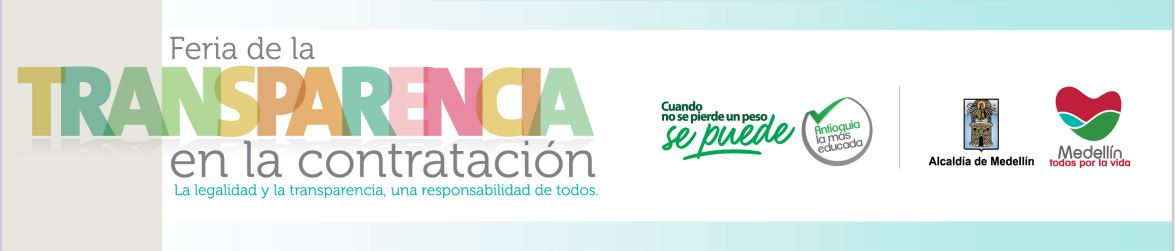 Poner logros Alcaldía con la feria de la transparencia
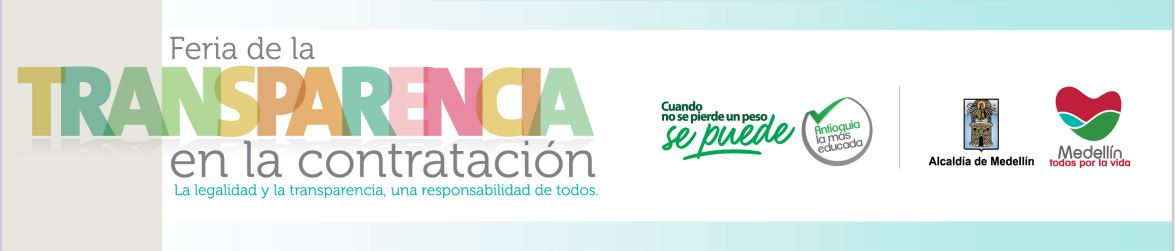 Cuidamos los recursos públicos para generar 
Mayores Oportunidades
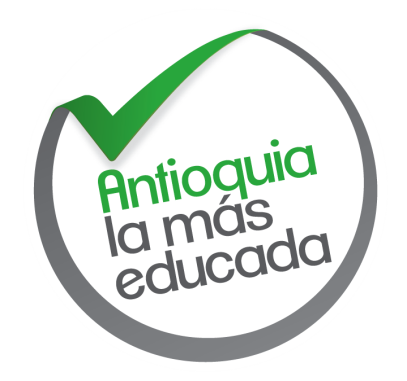 Aquí algunos
     logros de la
       Feria de la Transparencia en
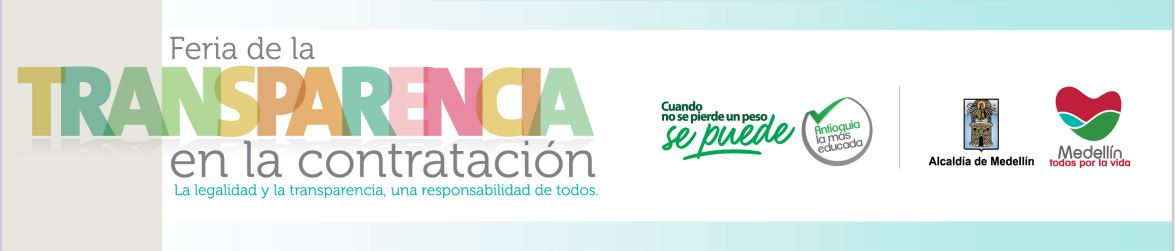 122 Municipios  de 125                                           impactados con la pedagogía de la legalidad
 y la transparencia.
DE URABÁ
SAN JUAN
ARBOLETES
NECOCLÍ
Harold García
SAN PEDRO
DE URABÁ
TURBO
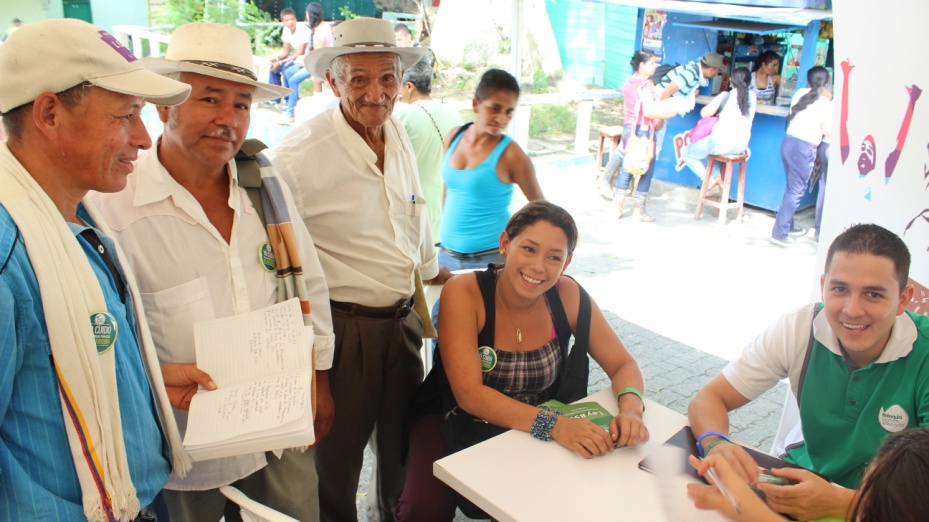 NECHÍ
CAUCASIA
APARTADÓ
CAREPA
EL BAGRE
CÁCERES
CHIGORODÓ
ZARAGOZA
TARAZÁ
MUTATÁ
VALDIVIA
ITUANGO
SEGOVIA
ANORÍ
BRICEÑO
PEQUE
TOLEDO
REMEDIOS
CAMPAMENTO
DABEIBA
AMALFI
YARUMAL
SAN ANDRÉS
SABANALARGA
DE CUERQUIA
URAMITA
GUADALUPE
ANGOSTURA
YONDÓ
SAN JOSÉ DE
CAÑASGORDAS
MURINDÓ
LA MONTAÑA
VEGACHÍ
BURITICÁ
YONDÓ
CAROLINA
LIBORINA
BELMIRA
YALÍ
GOMEZ PLATA
FRONTINO
GIRALDO
SANTA ROSA DE OSOS
YOLOMBÓ
ABRIAQUÍ
OLAYA
ENTRERRÍOS
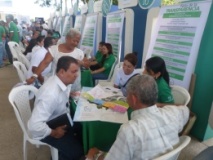 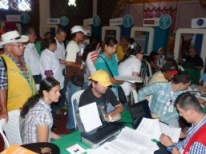 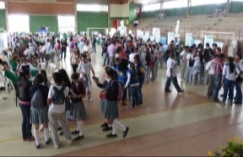 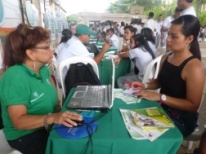 SANTAFÉ DE
CISNEROS
SOPETRÁN
MACEO
ANTIOQUIA
DONMATÍAS
SAN PEDRO
SANTO
DOMINGO
SAN JERÓNIMO
BARBOSA
SAN ROQUE
VIGÍA DEL FUERTE
PUERTO BERRIO
CAICEDO
GIRARDOTA
CONCEPCIÓN
URRAO
ALEJANDRÍA
BELLO
COPACABANA
EBÉJICO
CARACOLÍ
ANZÁ
SAN RAFAEL
SAN VICENTE
GUARNE
GUATAPÉ
MEDELLÍN
EL PEÑOL
HELICONIA
MARINILLA
BETULIA
ARMENIA
SAN CARLOS
ITAGÜÍ
ENVIGADO
RIONEGRO
SABANETA
GRANADA
ANGELÓPOLIS
PUERTO NARE
Confianza, nuestro mayor capital
EL SANTUARIO
LA ESTRELLA
CONCORDIA
TITIRIBÍ
CALDAS
EL RETIRO
AMAGÁ
EL CARMEN
SAN LUIS
LA CEJA
COCORNÁ
DE VIBORAL
SALGAR
VENECIA
PUERTO TRIUNFO
MONTEBELLO
LA UNIÓN
FREDONIA
SANTA
TARSO
SAN FRANCISCO
BÁRBARA
CIUDAD
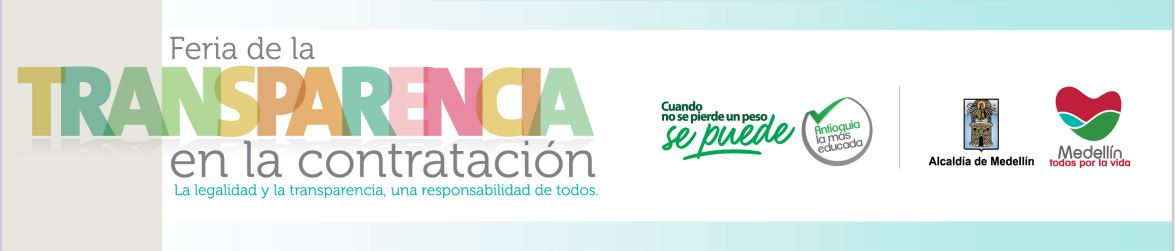 BOLIVAR
SONSÓN
ABEJORRAL
HISPANIA
PUEBLORRICO
LA
PINTADA
JERICÓ
BETANIA
ARGELIA
TÁMESIS
VALPARAÍSO
ANDES
NARIÑO
JARDÍN
CARAMANTA
Nuestros Municipios se convirtieron en multiplicadores 
y crecieron en acceso a la información
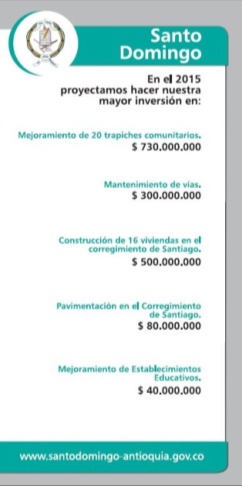 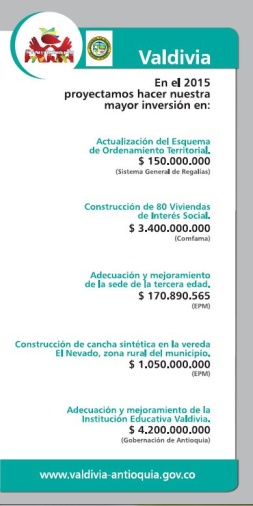 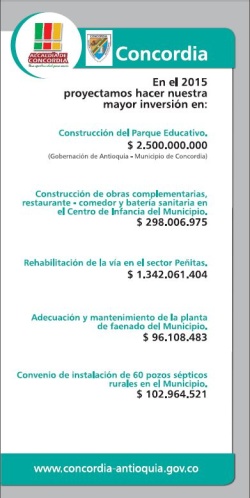 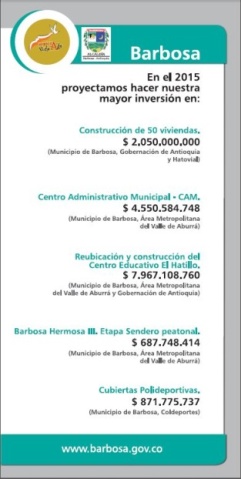 Los Municipios de Antioquia triplicaron la publicación de su contratación, pasando de un 31% a un 95%
Se Incrementó en un  34% en publicaciones de Planes de Adquisiciones en toda Antioquia.
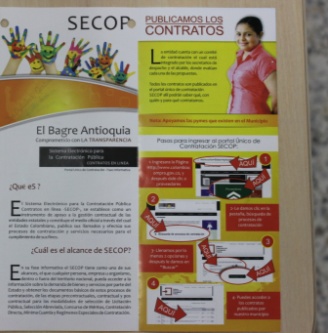 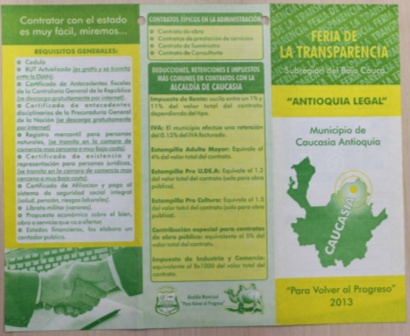 Fuente de Información:  Agencia Nacional de Colombia Compra Eficiente, 
Gestión Transparente e Índice de Gobierno Abierto - IGA
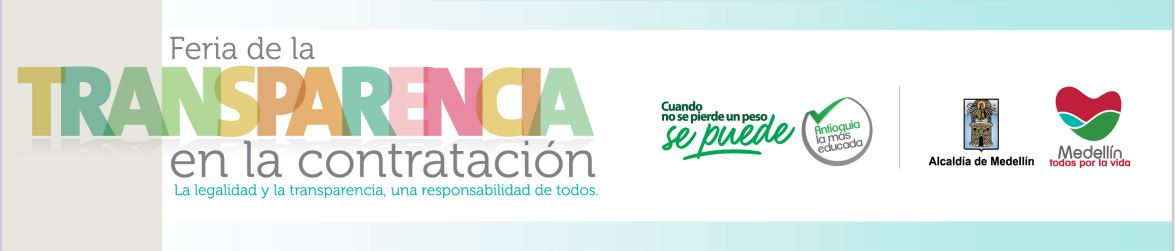 Cuando se actúa con transparencia y legalidad 
los resultados son evidentes
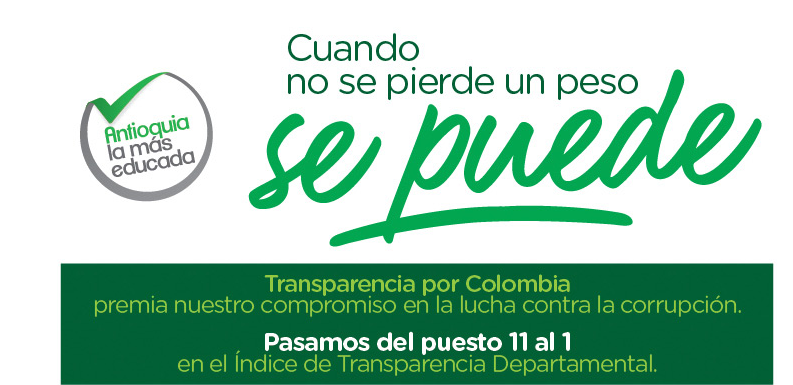 Resultados de la Gestión Contractual
Hoy todas las dependencias de la Gobernación de Antioquia están por encima del 90% en la Gestión Contractual

Se destaca la Secretaría de Educación, que ejecuta el 50% del presupuesto del Departamento pasando del 83.87% al 93.4%
Desde el 2012 hasta el 2014 hemos obtenido: Concepto Favorable
Aumentamos en Control Fiscal Interno
 del 95.6% en el 2013 al 96.3% al 2014
Muchos Ojos, Pocas Manos
Nota aclaratoria:  Se evaluaron 8 dependencias más.
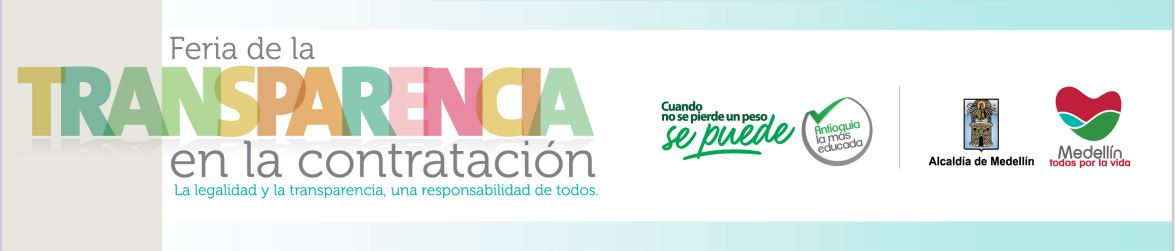 Muchos Ojos, 
Pocas Manos
“Que ni violentos, ni corruptos nos quiten la capacidad de soñar.  Educación es igual a Libertad”.  
Sergio Fajardo Valderrama
Poner frase del Alcalde
¡Gracias!
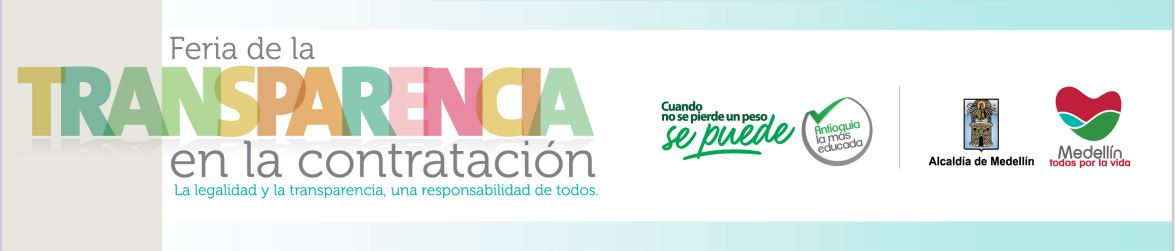